Eight of 10 Medicare beneficiaries reported supplemental benefits are important to them; those with lower income, functional limitations, and Black or Hispanic racial/ethnic identify reported at higher rates.
Percentage of Medicare beneficiaries who find supplemental benefits “very or somewhat important,” by income, functional limitations, and race/ethnicity
How important to you, if at all, is having access to extra benefits beyond doctor and hospital coverage?
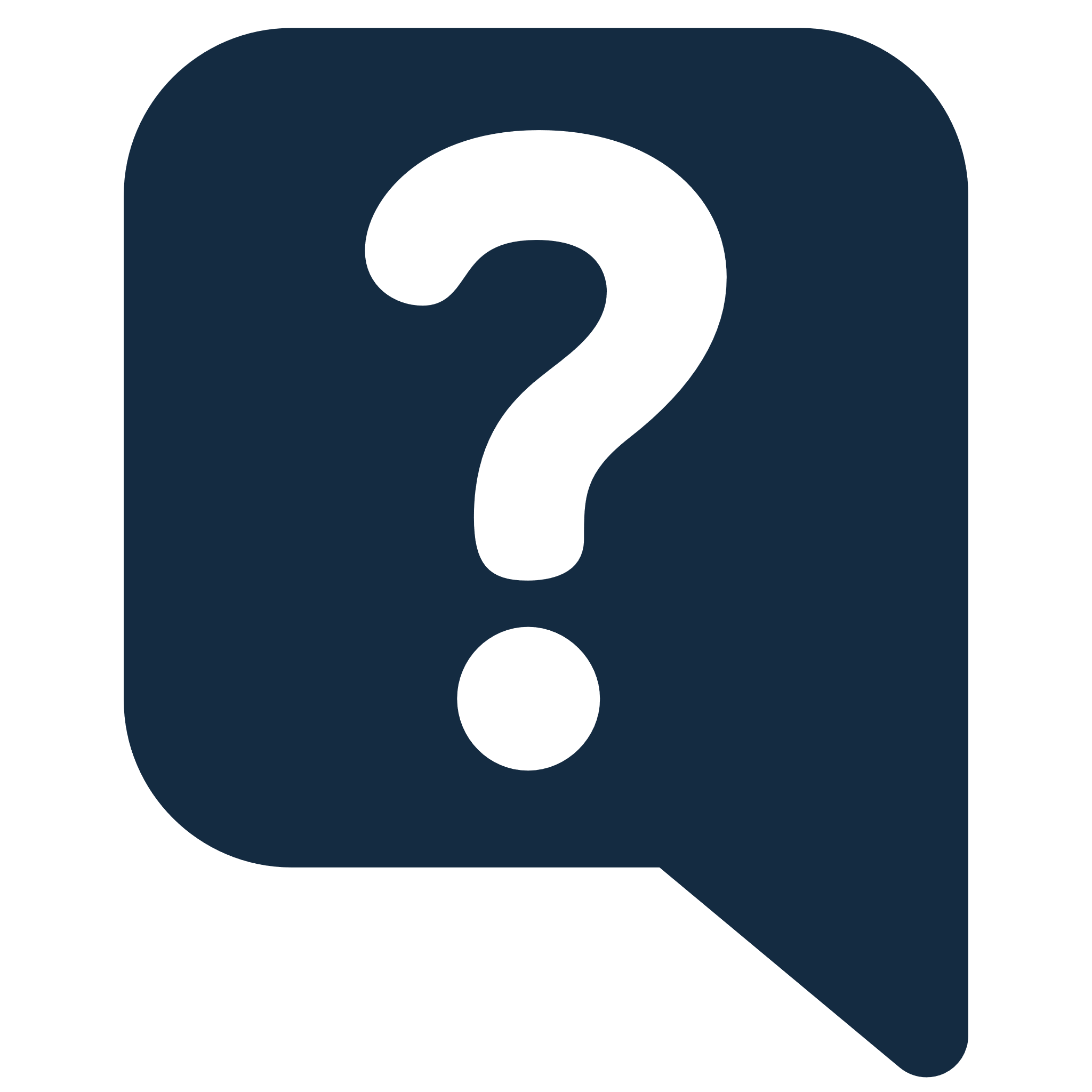 Income level
Functional limitations
Race/ethnicity
Base: Adults age 18+ with Medicare coverage (n=3,280).
Data: Commonwealth Fund 2024 Value of Medicare Survey.
A larger share of Medicare Advantage enrollees than traditional Medicare beneficiaries considered supplemental benefits to be important; MA plan enrollees who value supplemental benefits were more likely to use them.
Percentage of Medicare beneficiaries who considered supplemental benefits to be important, by Medicare coverage type
Percentage of MA enrollees who reported using supplemental benefits, by reported importance of benefits
Base: Adults age 18+ with Medicare coverage (n=3,280). For use of supplemental benefits, base population was limited to Medicare Advantage enrollees (n=1,846).
Data: Commonwealth Fund 2024 Value of Medicare Survey.
Two of five Medicare Advantage enrollees reported using their plan’s dental benefits.
Percentage of Medicare Advantage enrollees who used dental benefits, by perceived value, income, functional limitations, and race/ethnicity
Have you used dental benefits in the past 12 months?
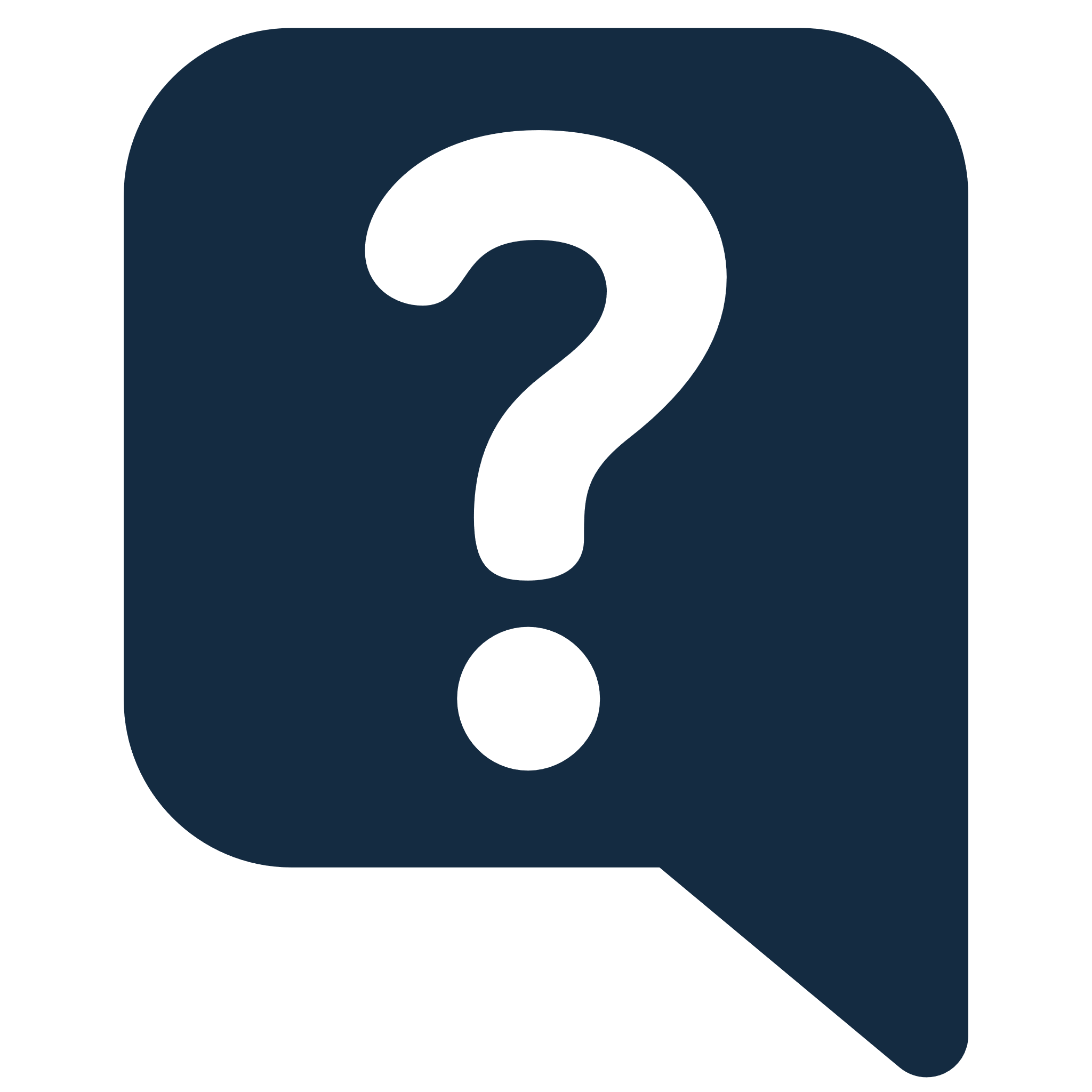 Importance
Income level
Functional limitations
Race/ethnicity
Base: Medicare Advantage enrollees age 18+ (n=1,846).
Data: Commonwealth Fund 2024 Value of Medicare Survey.
Two of five Medicare Advantage enrollees reported using their plan’s vision benefits.
Percentage of Medicare Advantage enrollees who used vision benefits, by perceived value, income, functional limitations, and race/ethnicity
Have you used vision benefits in the past 12 months?
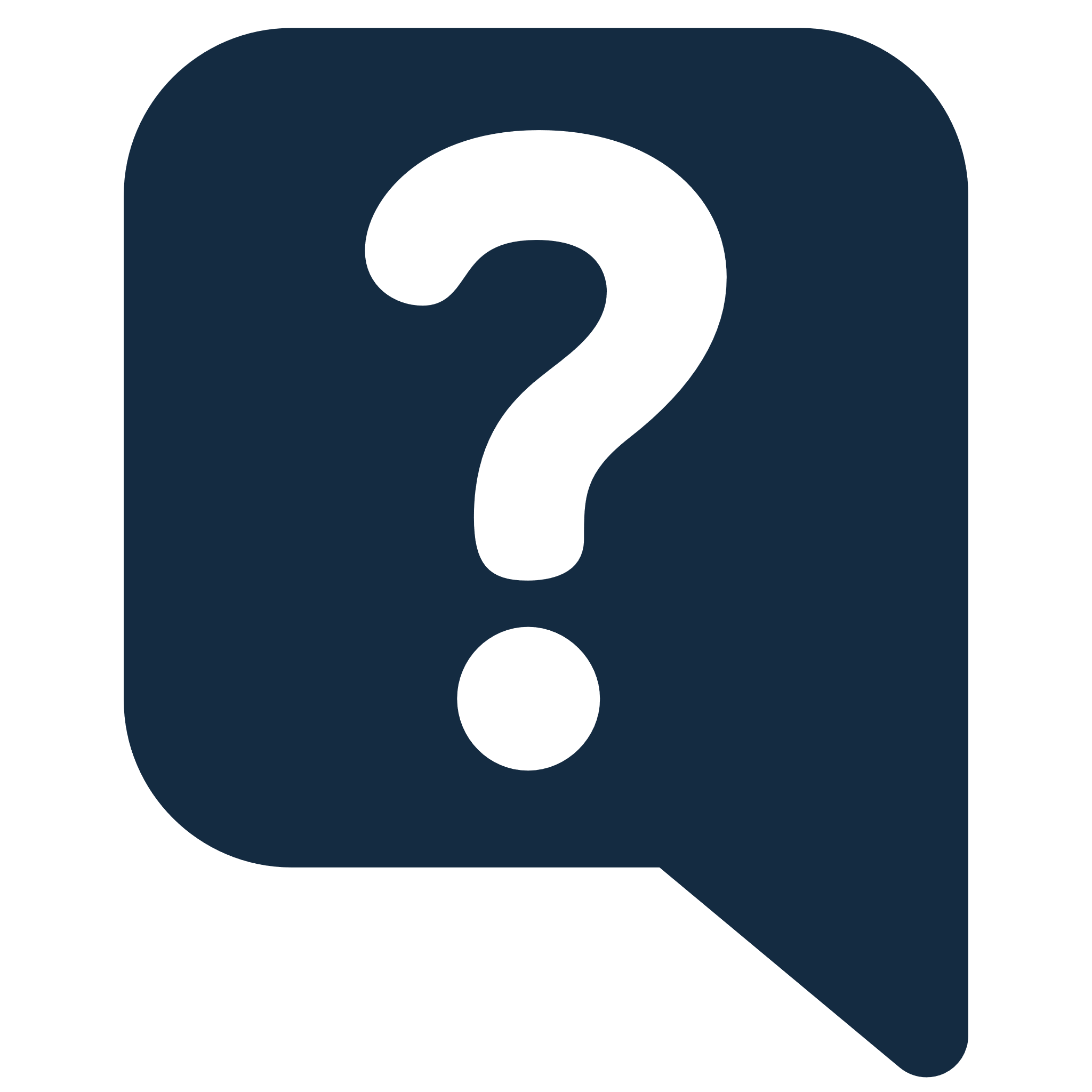 Importance
Income level
Functional limitations
Race/ethnicity
Base: Medicare Advantage enrollees age 18+ (n=1,846).
Data: Commonwealth Fund 2024 Value of Medicare Survey.
Nearly half of Medicare Advantage enrollees reported using their plan’s OTC benefits; those with lower income were more likely to use them.
Percentage of Medicare Advantage enrollees who used OTC (over-the-counter) benefits, by perceived value, income, functional limitations and race/ethnicity
Have you used an allowance or card for over-the-counter medications in the past 12 months?
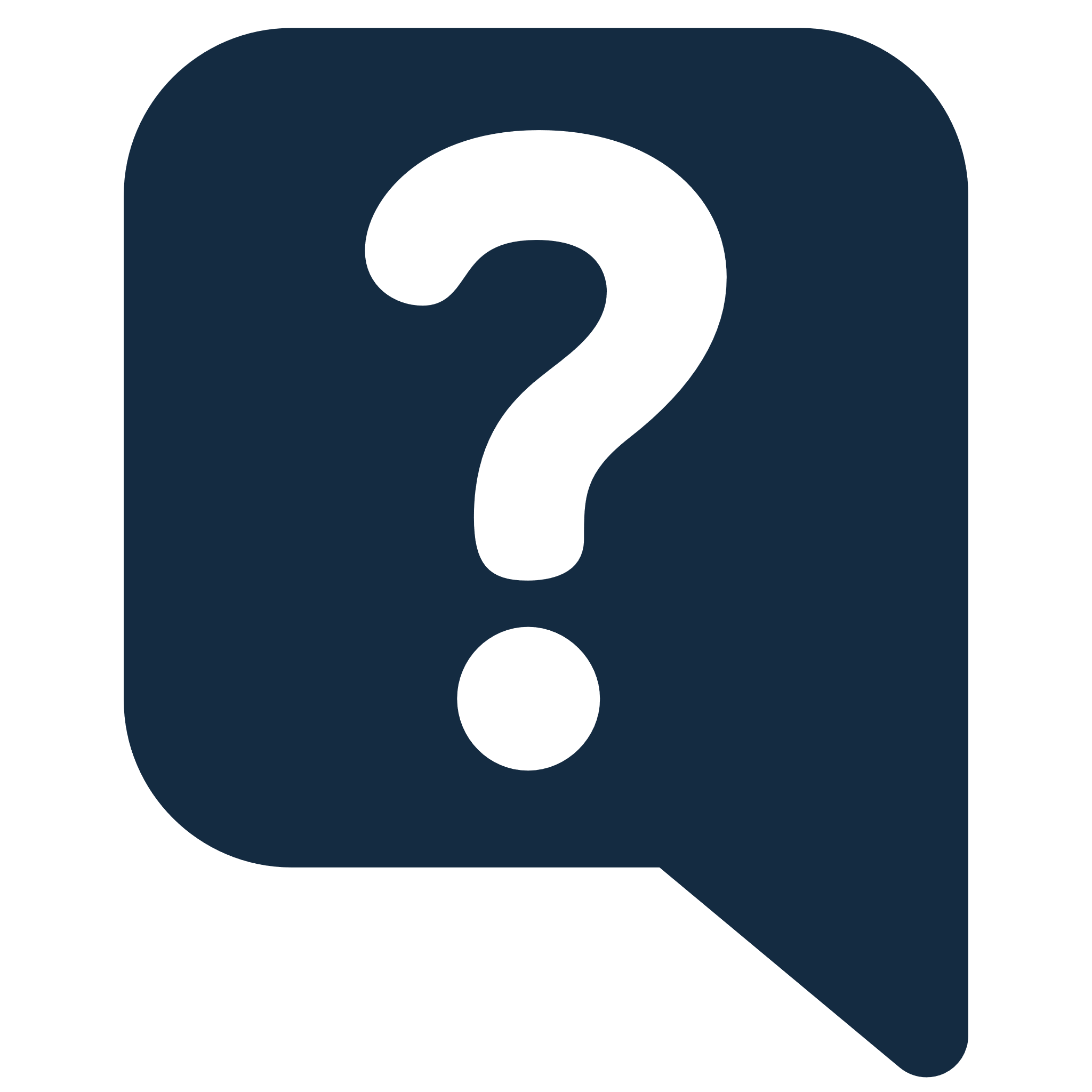 Importance
Income level
Functional limitations
Race/ethnicity
Base: Medicare Advantage enrollees age 18+ (n=1,846).
Data: Commonwealth Fund 2024 Value of Medicare Survey.